Поделки из салфеток
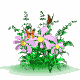 Вводное занятие
Виды салфеток
Цветы из шариков
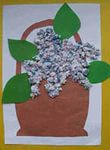 гиацинт
сирень
Объёмные цветы
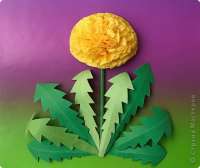 хризантема
одуванчик
Цветы из гофрированных трубочек
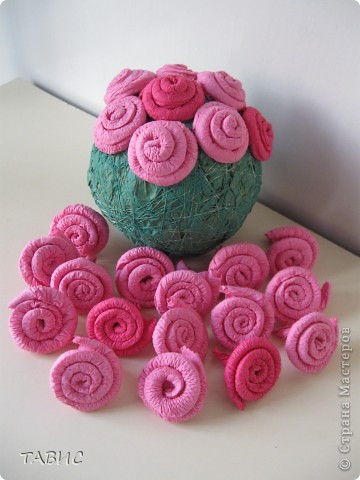 Изготовление хризантемы
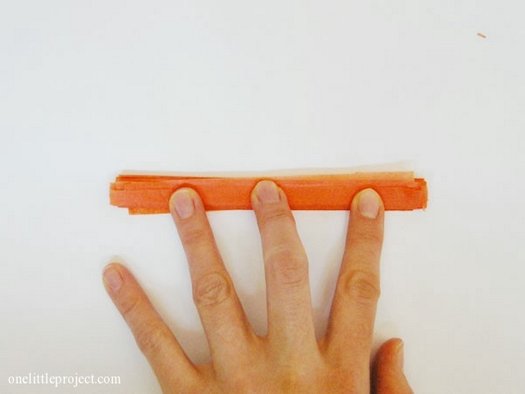 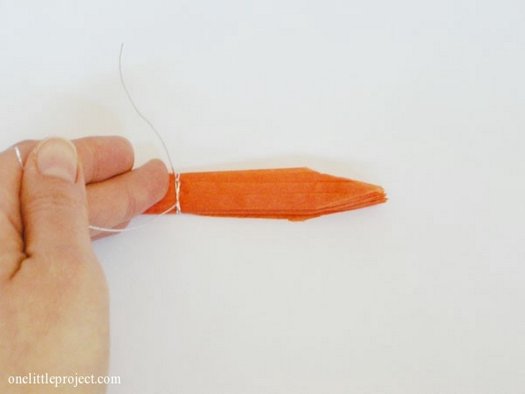 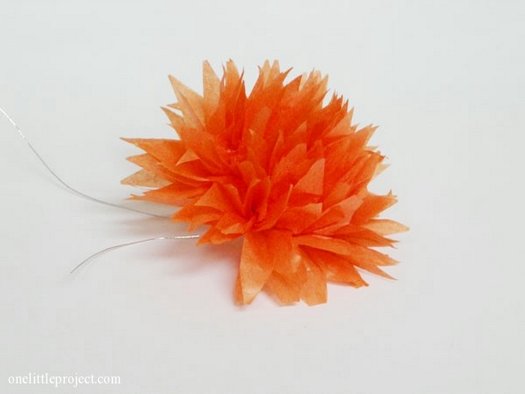 Изготовление одуванчика
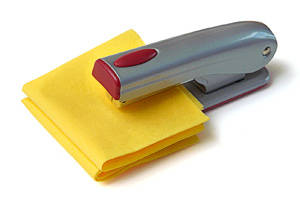 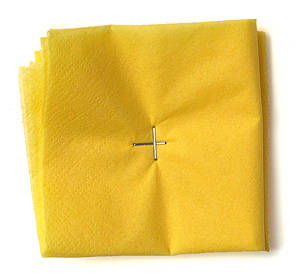 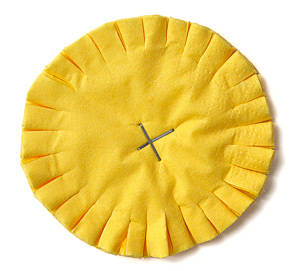 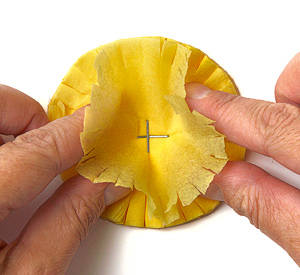 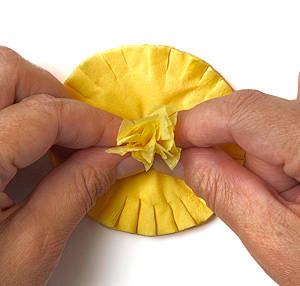 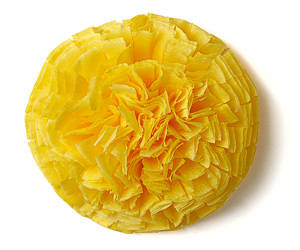 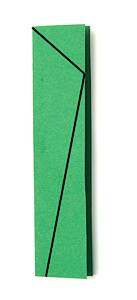 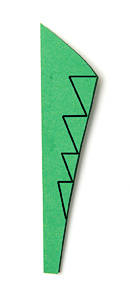 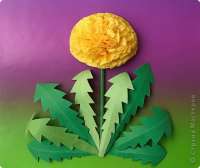